Курс по конфликтологии «Давай дружить»Выполнили:Фролова Д.Чернышова О.
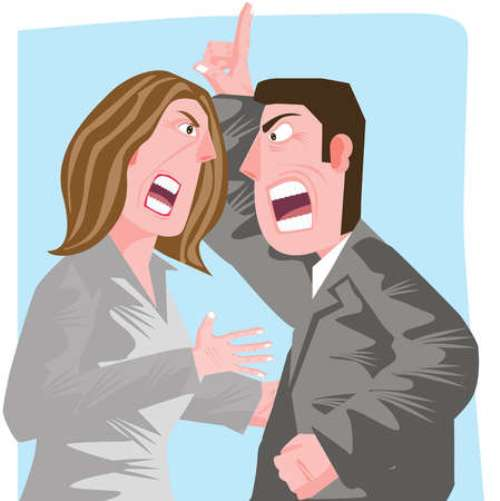 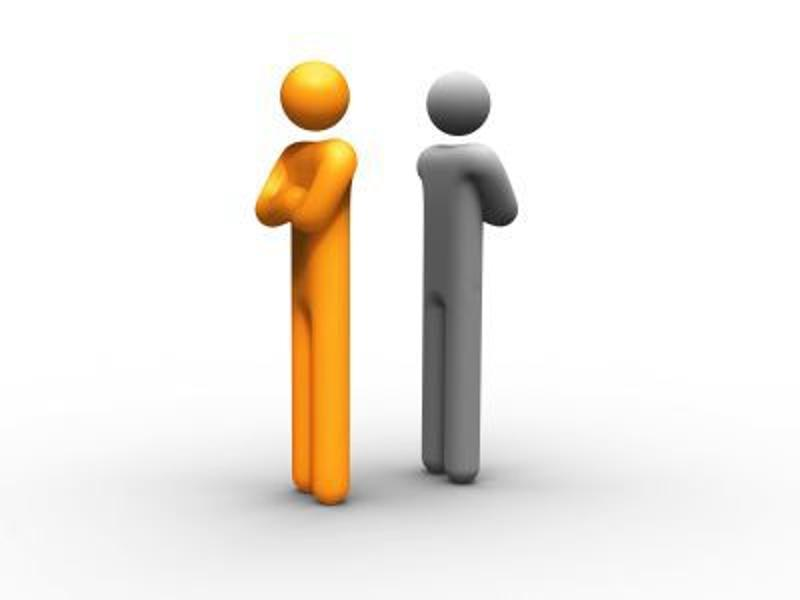 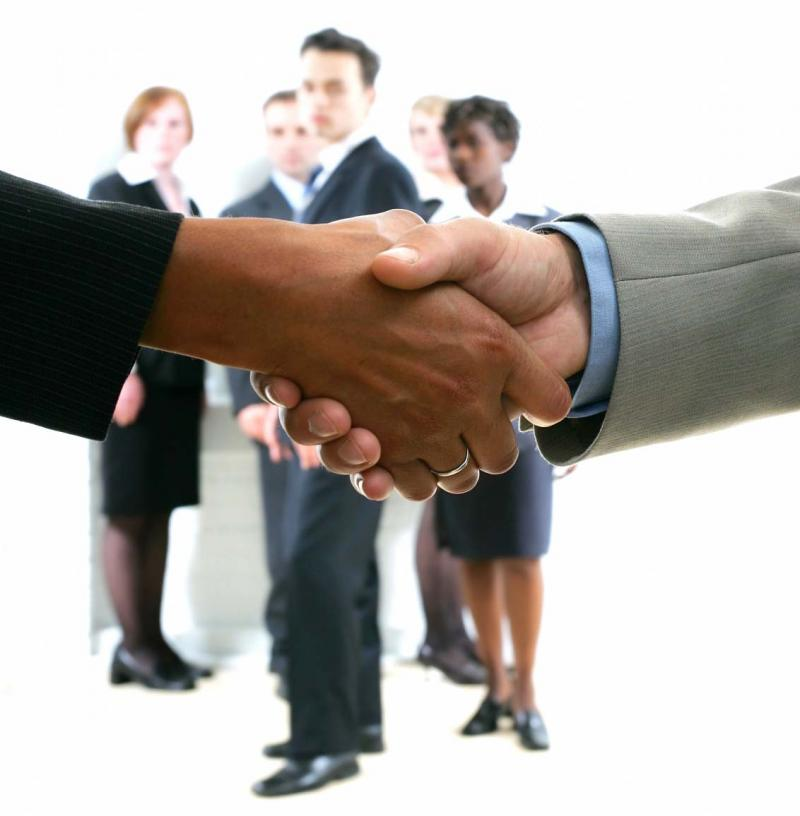 Курс «Давай дружить» создан как элективный, во внеурочное время или как раздел  уроков по психологии (дистанционная программа обучения). Разработан для учащихся среднего звена. 
Цель данного курса: дистанционное обучение конструктивному разрешению конфликтных ситуаций.
Задачи курса:
Ознакомление с понятиями и структурой конфликта.
Формирование умения анализировать конфликтные ситуации.
Способствовать развитию свойств и качеств личности, необходимых для конструктивного разрешения конфликтных ситуаций.
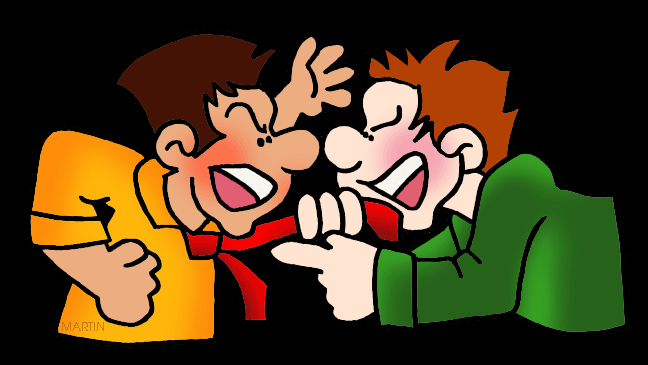 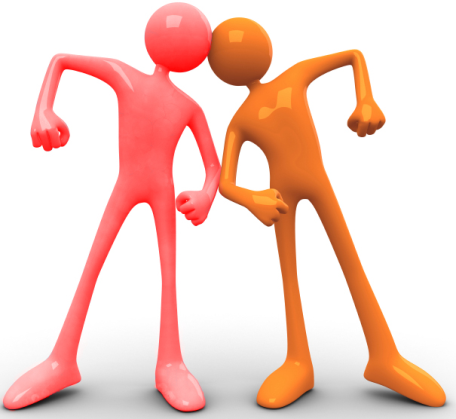 Занятия содержат  материал разного уровня, в котором изучается сам конфликт, как естественный и неизбежный элемент целостности взаимоотношений человека с человеком, его природа, элементы и общие стандарты развития конфликта. 
Завершается курс психологическим практикумом для учащихся.
Результатами курса  можно считать формирование у учащихся следующих качеств личности: уверенность в своих возможностях, адекватная самооценка, толерантность, эмоциональная устойчивость, умение решать проблемы, выбирать и использовать различные конструктивные способы их решения.
Курс включает в себя проведение следующих видов работ: онлайн тесты, форум по интересующимся темам касаемо конфликтных ситуаций, предоставление рекомендованной литературы, знакомство с методами конфликтной ситуации и способах их предупреждения (профилактика) и разрешения
Отслеживание результативности проведения данного курса осуществляется по методике «Самооценка компетентности и готовности к ведению спора, переговоров, разрешению конфликта».
Раздел I. ОБЩАЯ ТЕОРИЯ КОНФЛИКТАКонфликт как сложное социальное явление характеризуется многими параметрами. Важнейшими из них являются его сущность, структура, причины и динамика. Конфликт – это такое отношение между субъектами социального взаимодействия, которое характеризуется их противоборством на основе противоположно направленных мотивов (потребностей, интересов, целей, идеалов, убеждений) и/или суждений (мнений, взглядов, оценок и т. п.).
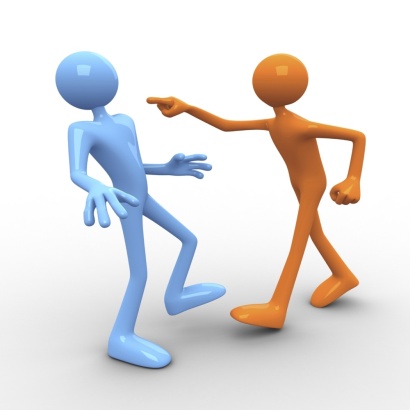 Структура конфликта
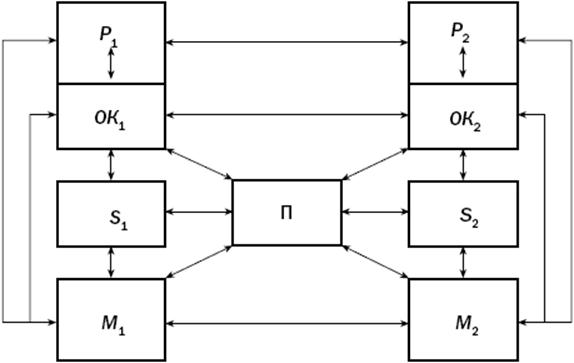 S1 и S2– стороны конфликта (субъекты конфликта); П – предмет конфликта; ОК1 и ОК2 – образы предмета конфликта (конфликтной ситуации); М1 и М2 – мотивы конфликта; Р и Р2– позиции конфликтующих сторон.
Причины конфликта:
– это явления, события, факты, ситуации, которые предшествуют конфликту и, при определенных условиях деятельности субъектов социального взаимодействия, вызывают его.
Выделяют следующие причины.
Социально-политические и экономические причины.
Социально-демографические причины.
Социально-психологические причины.
Индивидуально-психологические причины.
Вторую группу причин в нашей классификации назовем частными.  Здесь мы назовем лишь некоторые из них:
• неудовлетворенность условиями деятельности;
• нарушение служебной этики;
• различия в целях, ценностях, средствах достижения целей;
• неудовлетворительные коммуникации.
Основные этапы конфликта:
1. Возникновение и развитие конфликтной ситуации. 
2. Осознание конфликтной ситуации хотя бы одним из участников социального взаимодействия и эмоциональное переживание им этого факта
3. Начало открытого конфликтного взаимодействия. 
4. Развитие открытого конфликта
5. Разрешение конфликта.
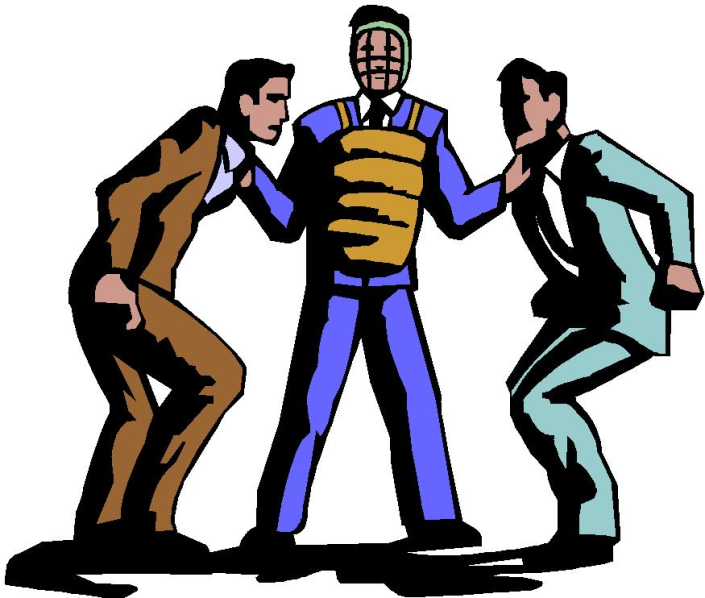 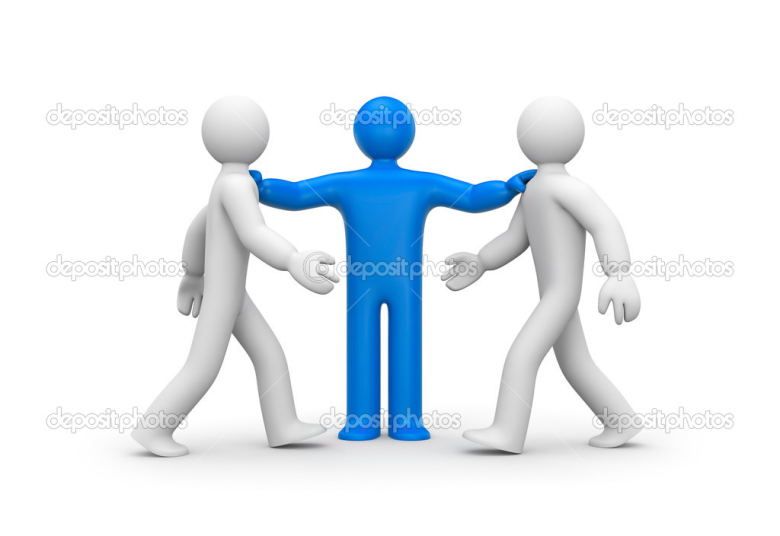 Раздел II. Заполнение картографии конфликта
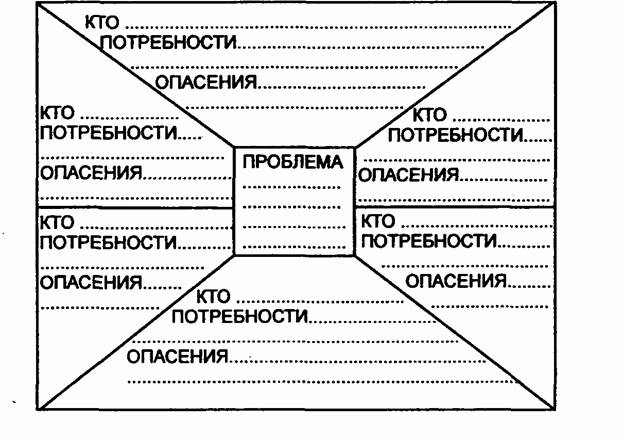 Раздел III. Заключение
Онлайн беседа на форуме 
Видео сюжеты по разрешению конфликтных ситуаций
Просмотр фильмов
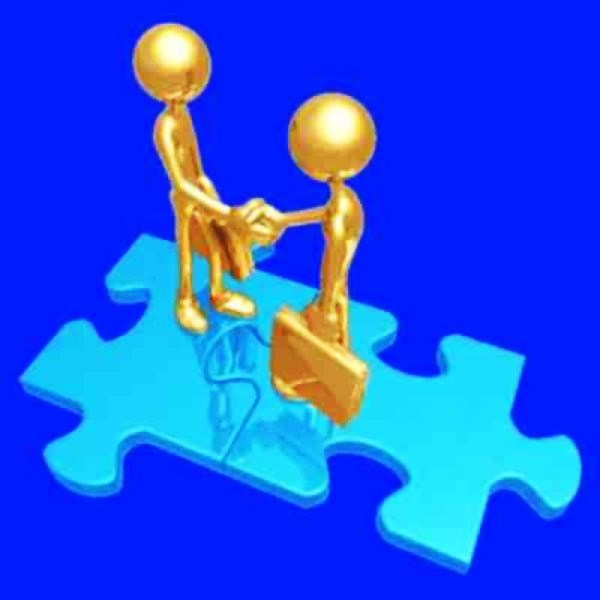 Спасибо за внимание 
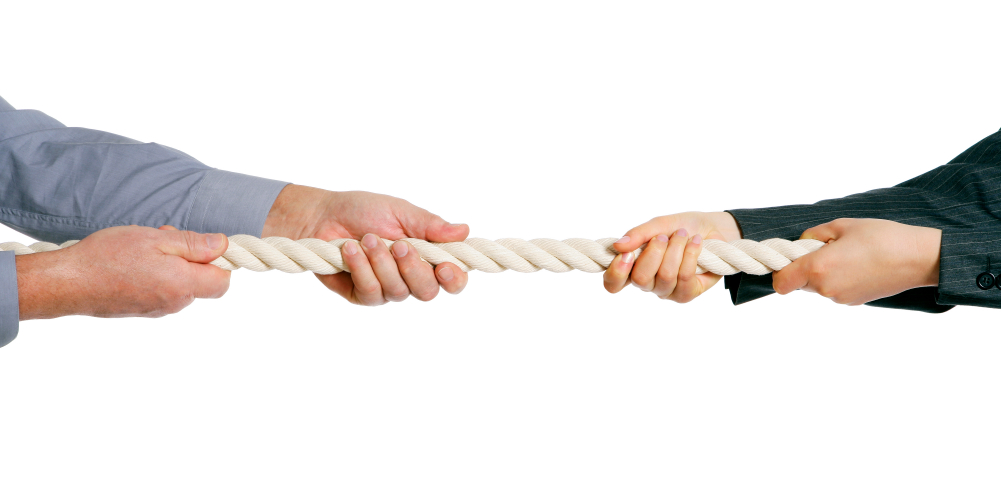